CLASSROOM ASSESSMENT AND GRADING
Assessment
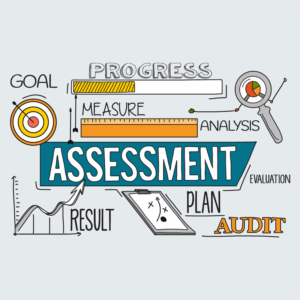 Penilaian adalah proses yang berkelanjutan.
The Classroom as an Assessment Context
Penilaian sebagai Bagian Integral dari Pengajaran
Membuat Penilaian Kompatibel dengan Pandangan Pembelajaran dan Motivasi Kontemporer
Menciptakan Target Pembelajaran yang Jelas dan Tepat
Menetapkan Penilaian Berkualitas Tinggi
Tren saat ini
ASSESSMENT AS AN INTEGRAL PART OF TEACHING
Preinstruction Assessment Imagine
Pengamatan Informal 


Assessment During Instruction
Penilaian Formatif


Postinstruction Assessment
Penilaian Formal
MAKING ASSESSMENT COMPATIBLE WITH CONTEMPORARY VIEWS OF LEARNING AND MOTIVATION
Penilaian memainkan peran penting dalam upaya, keterlibatan, dan kinerja
Dalam setiap penilaian, guru berkomunikasi dengan siswa melalui tugas, kegiatan, dan umpan balik tentang kinerja. Siswa merespons sesuai dengan persepsi mereka tentang peluang belajar ini dan seberapa baik mereka pikir mereka akan mampu melakukan.
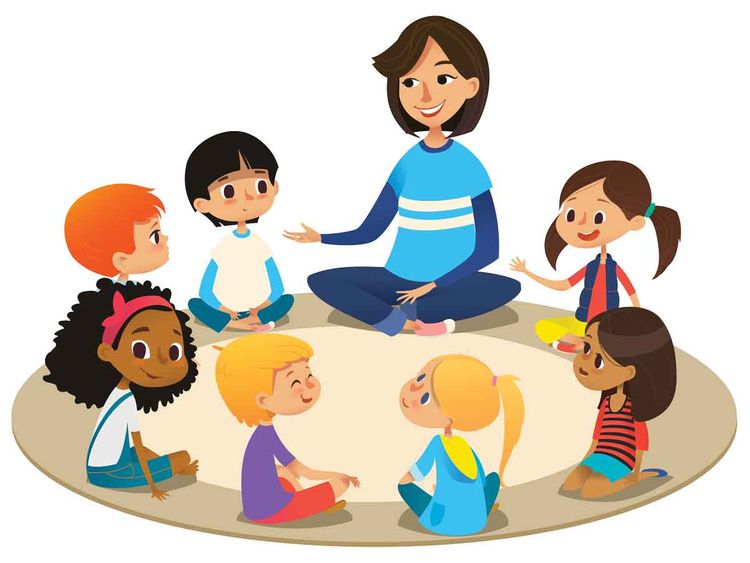 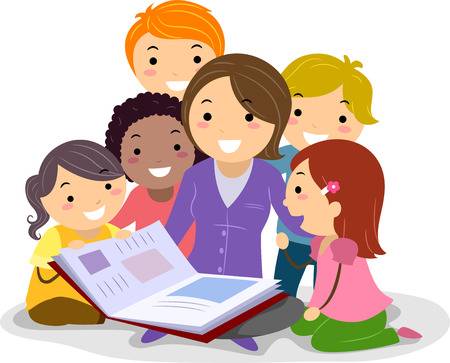 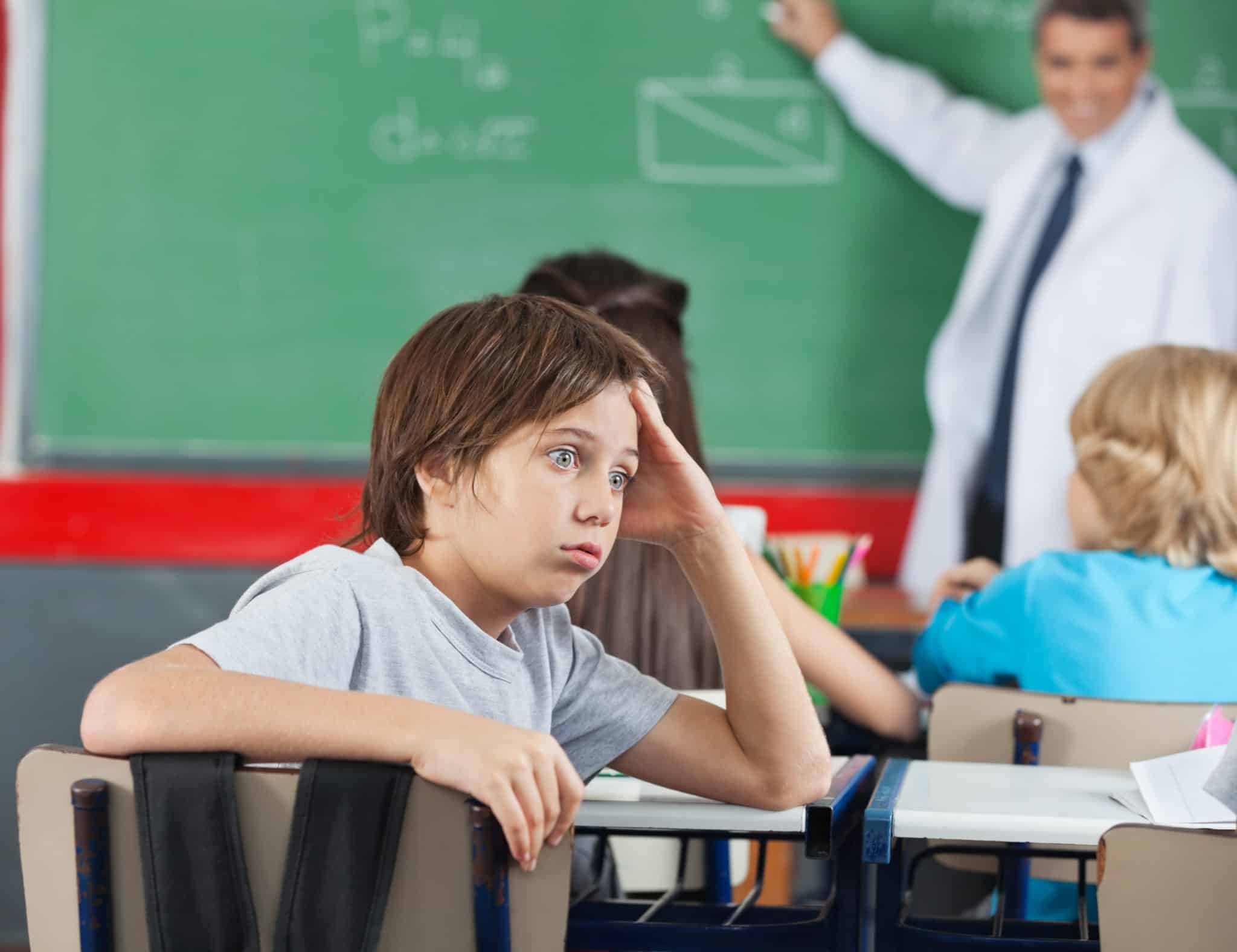 CREATING CLEAR, APPROPRIATE LEARNING TARGETS
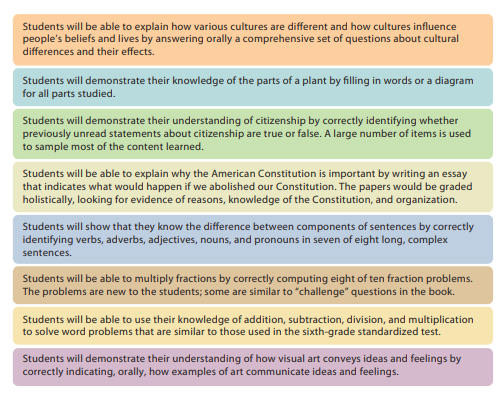 Mengaitkan penilaian dengan pandangan saat ini tentang pembelajaran dan motivasi juga melibatkan pengembangan tujuan pembelajaran yang jelas, sesuai, atau target. 
Sasaran belajar terdiri dari apa yang harus diketahui dan dapat dilakukan oleh siswa. 
Guru harus menetapkan kriteria untuk menilai apakah siswa telah mencapai target pembelajaran
ESTABLISHING HIGH-QUALITY ASSESSMENTS
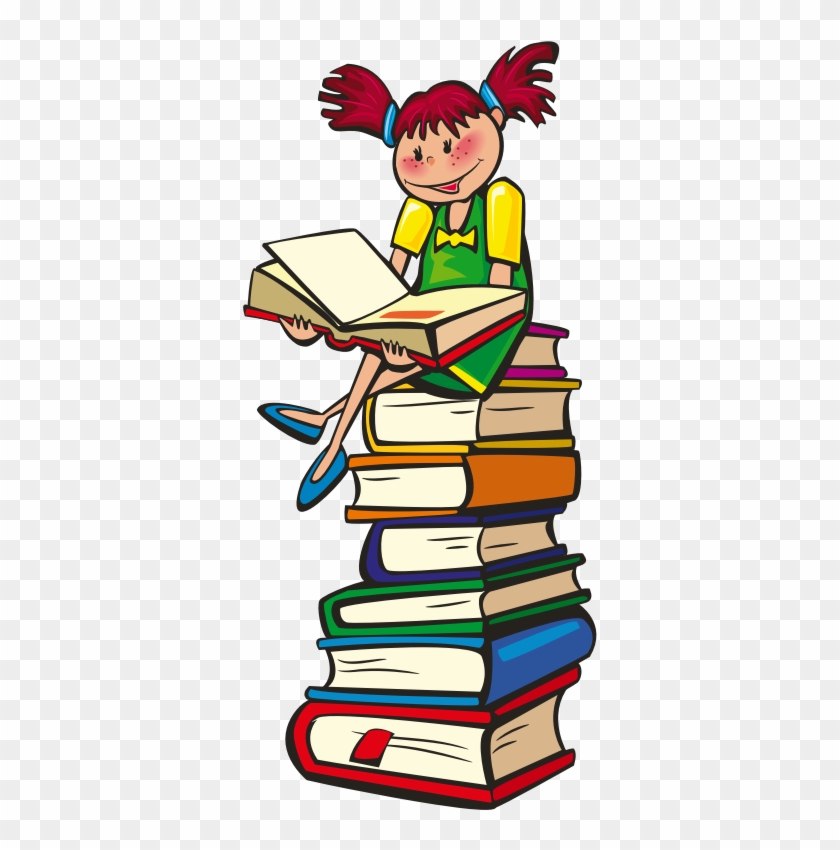 Tujuan penting lain untuk kelas sebagai konteks penilaian adalah mencapai penilaian berkualitas tinggi
Validity
Reliability
Fairness
CURRENT TRENDS
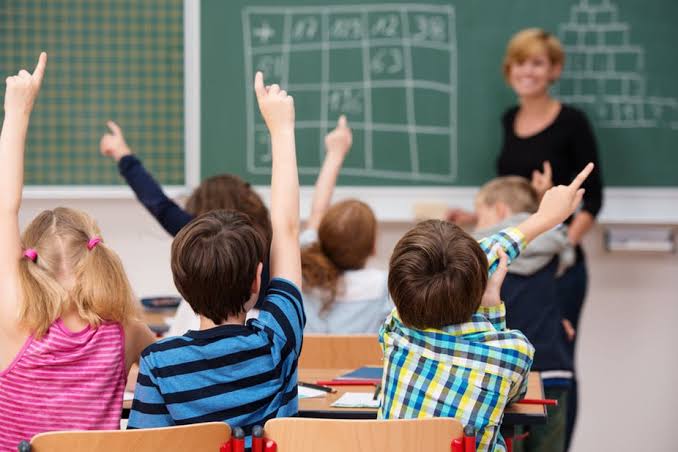 Menggunakan setidaknya beberapa penilaian berbasis kinerja.
Meneliti keterampilan kognitif tingkat tinggi.
Menggunakan beberapa metode penilaian.
Menggunakan lebih banyak item pilihan ganda untuk mempersiapkan siswa untuk mengambil tes berbasis standar negara berisiko tinggi.
Memiliki standar kinerja tinggi.
Menggunakan komputer sebagai bagian dari penilaian.
Traditional Test
Item Respons-Terpilih
Item Respons-Dibangun
SELECTED-RESPONSE ITEMS
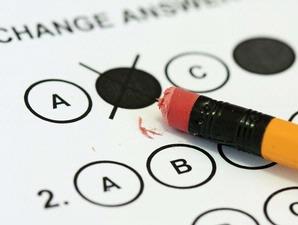 Multiple-Choice Items
Item pilihan ganda terdiri dari dua bagian: batang ditambah serangkaian respons yang memungkinkan. 

True/False Items
Item benar / salah meminta siswa untuk menandai apakah pernyataan itu benar atau salah 

Matching Items
Pencocokan mengharuskan siswa untuk menghubungkan satu kelompok rangsangan dengan benar dengan kelompok rangsangan kedua.
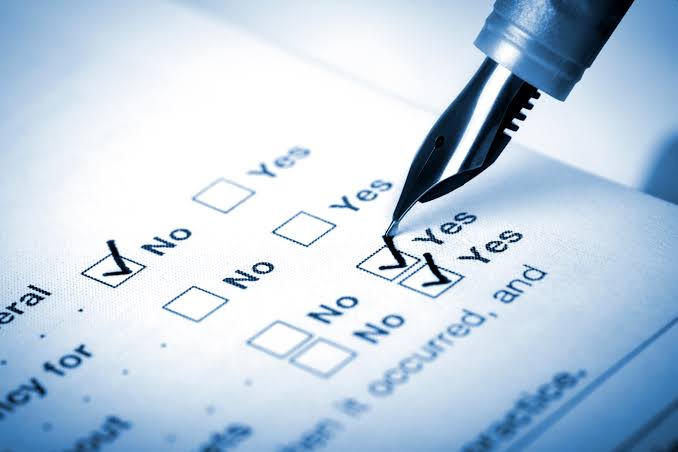 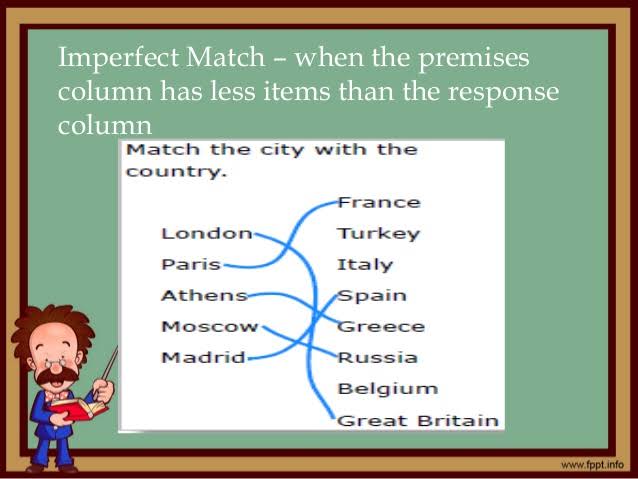 CONSTRUCTED-RESPONSE ITEMS
Constructed-response items 
Short-Answer Items
Essays
Alternative Assessments
Trends In Alternative Assessments
Performance Assessments
Portofolio Assessment
Trends in Alternative  Assessment
Segala sesuatu yang digunakan sebagai alternatif dalam penilaian.
Penilaian autentik Mengevaluasi pengetahuan atau keterampilan siswa dalam konteks yang mendekati dunia nyata atau kehidupan nyata sedekat mungkin.
Performance Assessment
Features of Performance Assessment
Guidelines for Performance Assessment 
Evaluating Performance Assessment
Portofolio Assessment
Portofolio adalah kumpulan karya yang bertujuan untuk menceritakan kemajuan dan prestasi siswa.
Portofolio koleksi sistematis dan terorganisir dari karya siswa yang menunjukkan keterampilan dan prestasi siswa.
Using Portfolios
Evaluating the Role of Portfolios in Assessment
Grading and Reporting Performance
Tujuan Penilaian
Komponen Sistem Grading
Melaporkan Kemajuan dan Nilai Siswa kepada Orang Tua
Beberapa Masalah dalam Grading
Grading and Reporting Performance
Grading: Translating Descriptive assessment information into letter, numbers,or themarks that indicate the quality of students’s learning or performance 
The Purpose Of Grading
Administrative : Grades Help determine student’s Class rank
Informational : Grades can be used to communicate with students, Parents and Teacher
Motivational : Many students work harder because they are extrinsically motivated by a desire for high grades and a fear of low grades
Guidance : Grades help students, parents, and counselours, to select appropriate courses and levels of work for students.
The Components of A Grading system
Standard Comparison : A student’s performance can be graded by com- paring it with the performance of other students or to predefined standards of performance. 

-comparing performance across student           		norm-referenced grading
-Comparing performance with a predetermine standard        	   criterion-referenced grading
Aspect of performance
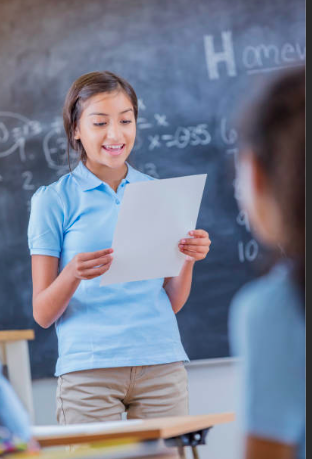 Over the course of a grading period, students will likely have created many products that can be evaluated and used as a basis for grading.
these can include test and quiz results as well as various alternative assessments such as : oral reports, projects, interviews, and homework.
Weighting Different kinds of evidence
Reporting students’ progress and grades to parents
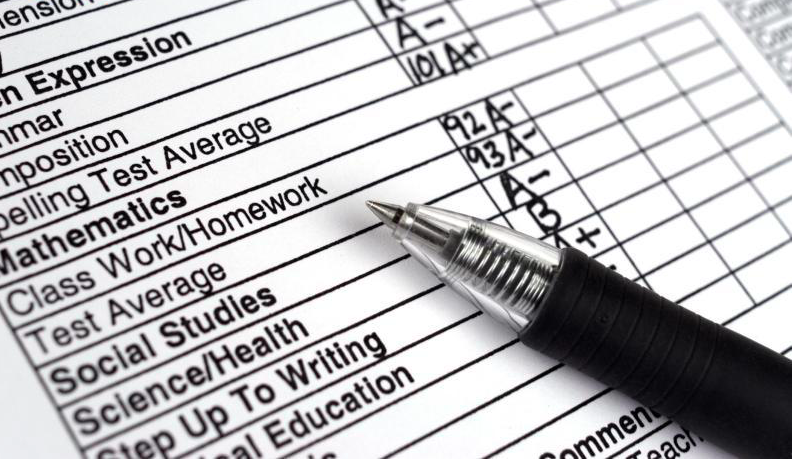 Some Issues In Grading
Should a Missed Assignment or a paper receive a zero? 
Should Teachers  go strictly by the numbers in grading? 
Should Grading be Abollished?
Is There too much Grade Inflation?